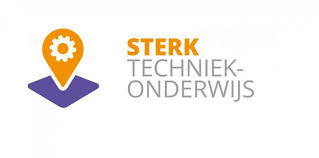 Samenwerking met het bedrijfslevensamen maken we de regio van, voor en door iedereen
Turnhout 13-2-2020
Ruud Porck
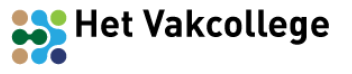 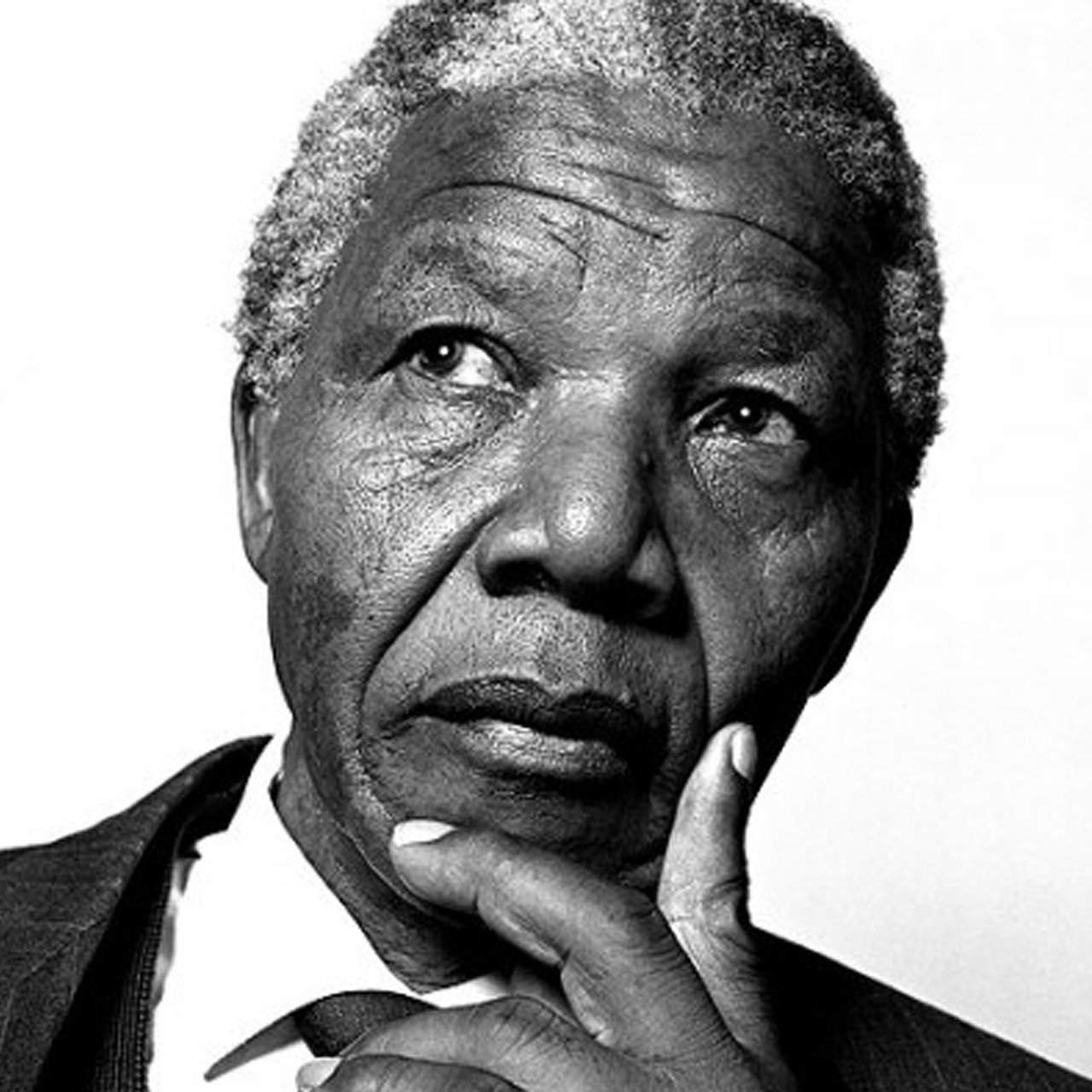 ‘Onderwijs is het machtigste wapen om de wereld te veranderen’ 

Nelson Mandela
Gezonde samenhang tussen werken en leren
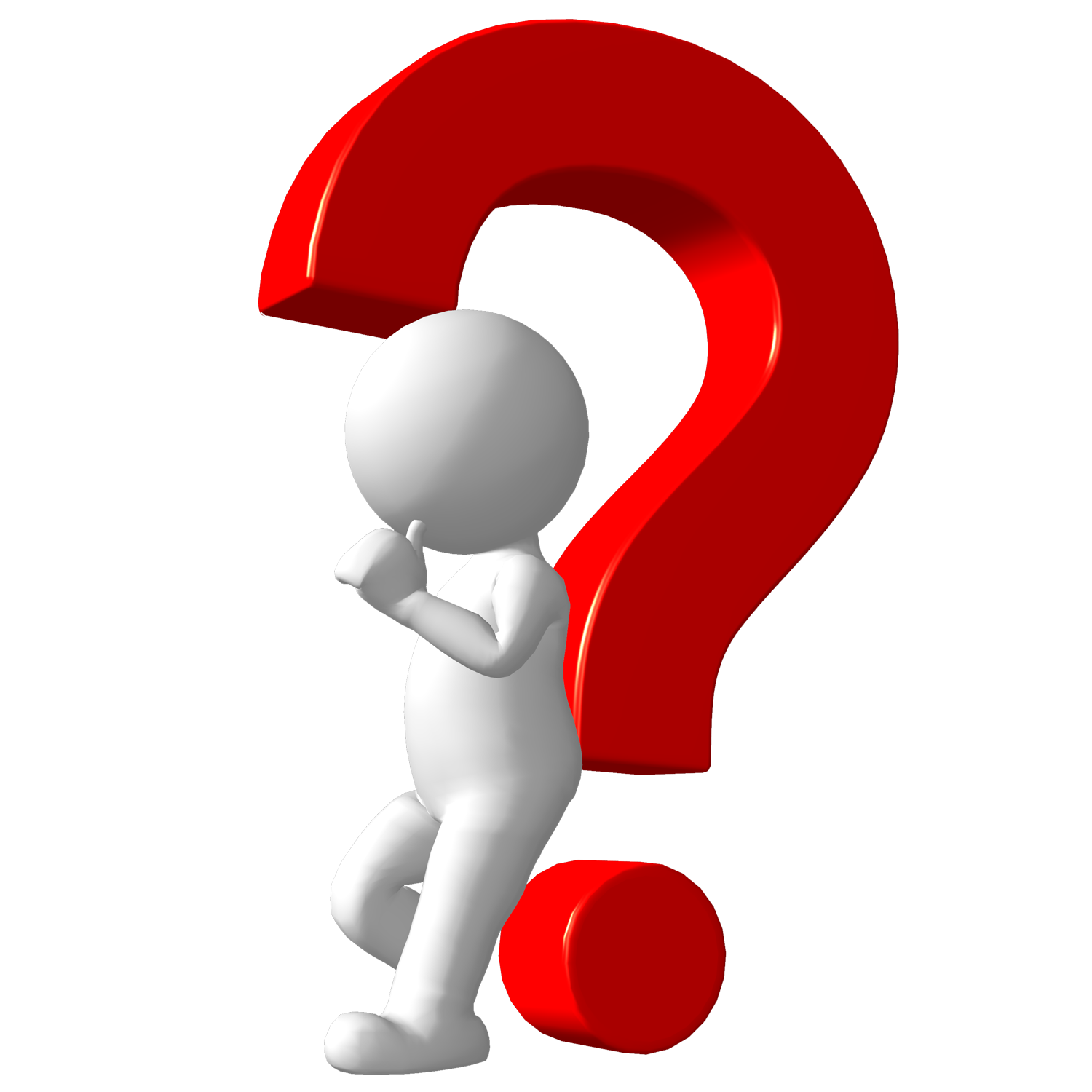 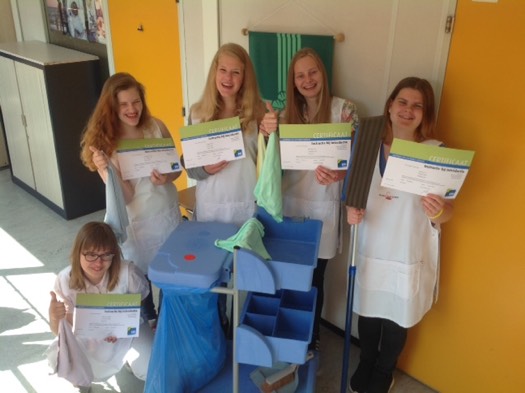 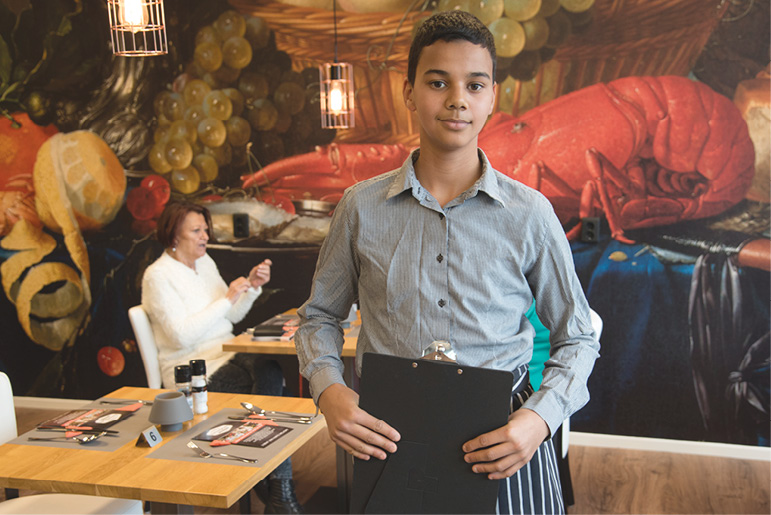 Instroom
voor iedereen 
een plek
Werken
Leren
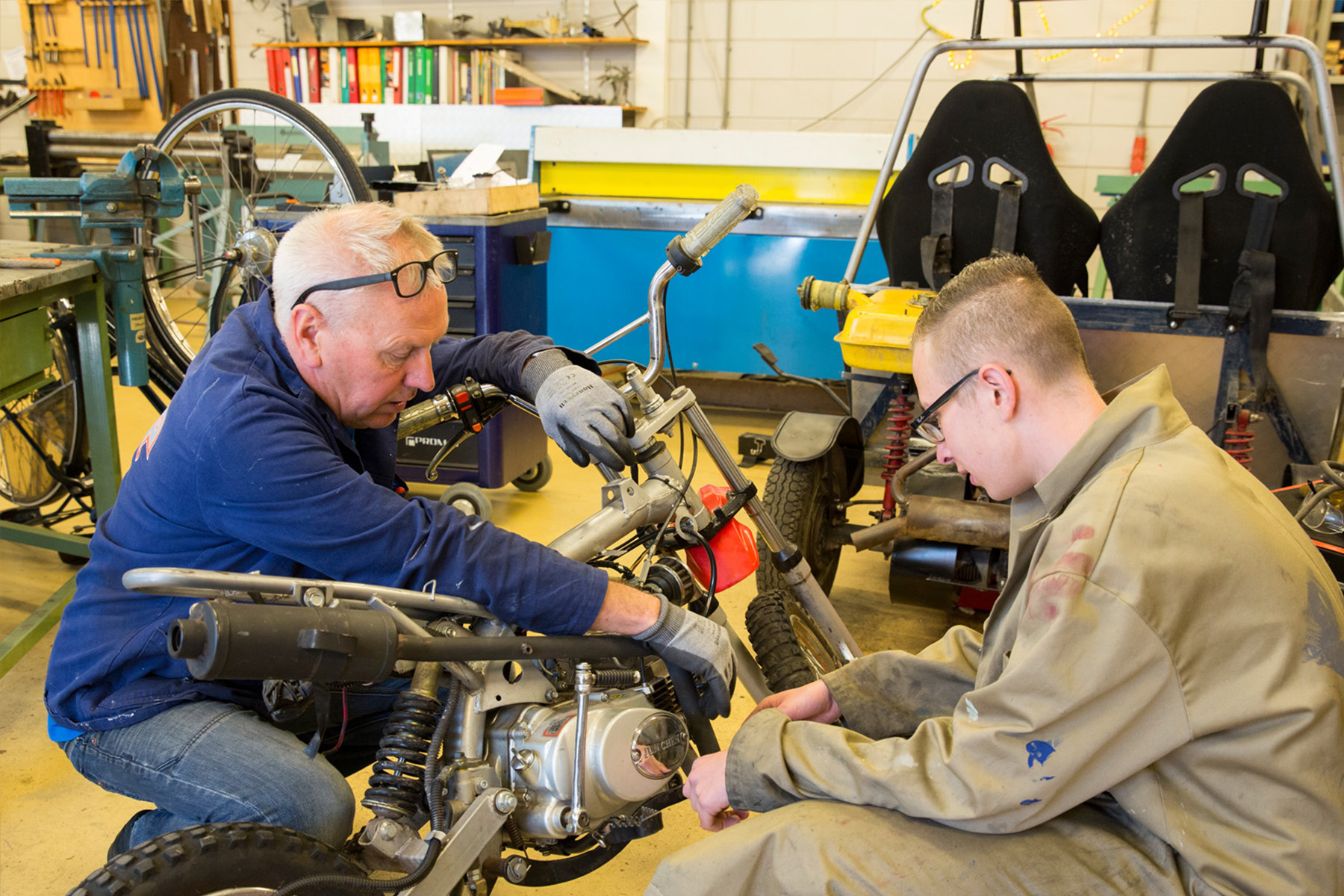 10-2-2020
3
Dromen als fundament voor innovaties
Curriculum van de toekomst
Vakmanschap
Samenwerken
Creativiteit
Digitale geletterdheid
…….
Toekomst school en bedrijfsleven?
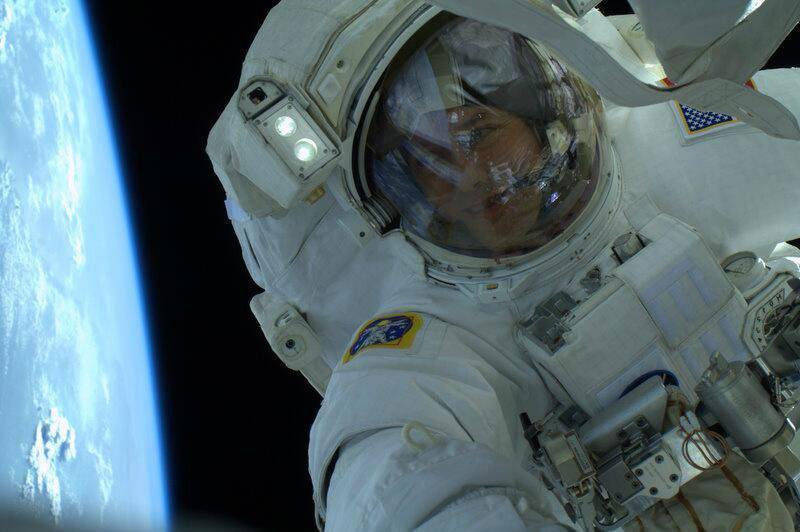 Kracht van beroepsonderwijs
• Contextrijk	• Betekenisvol 	• Activerend
De Regio is het nieuwe leslokaal!
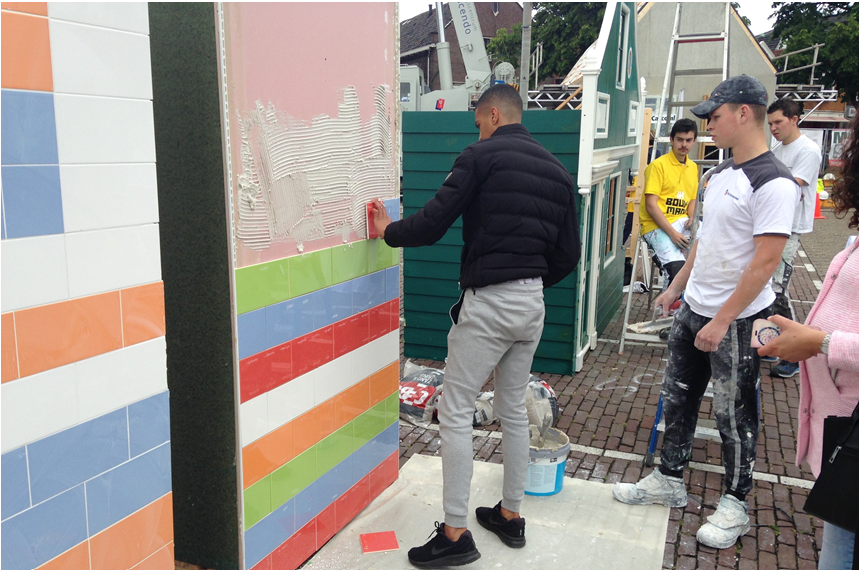 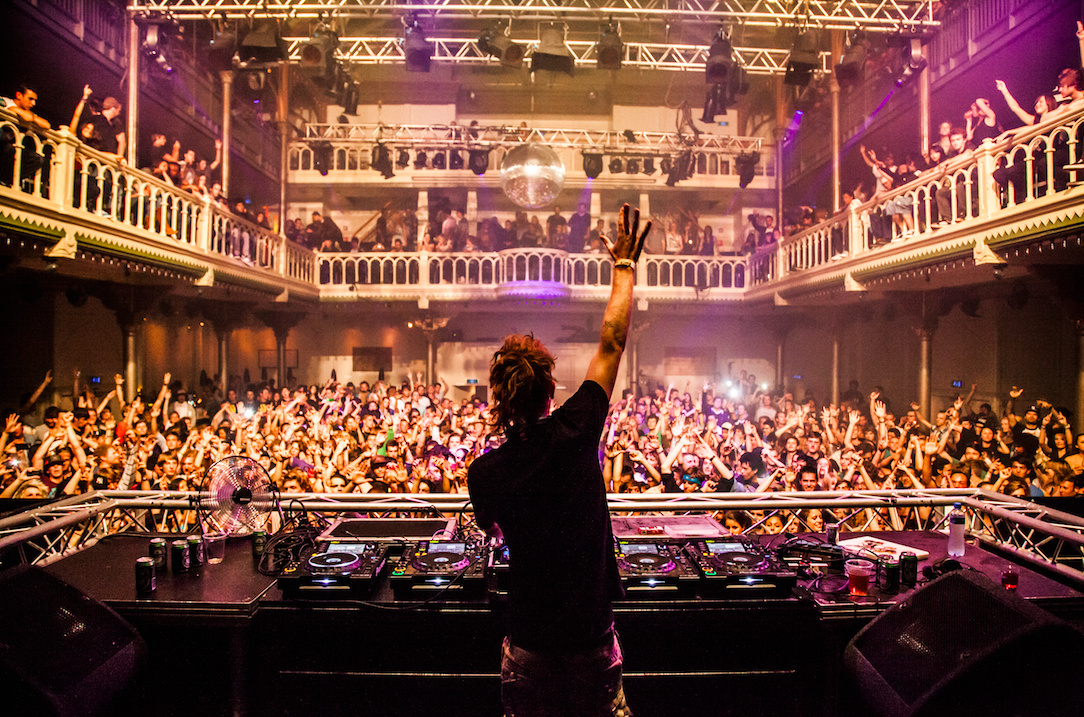 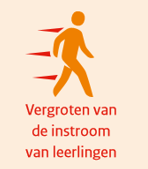 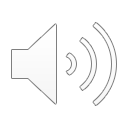 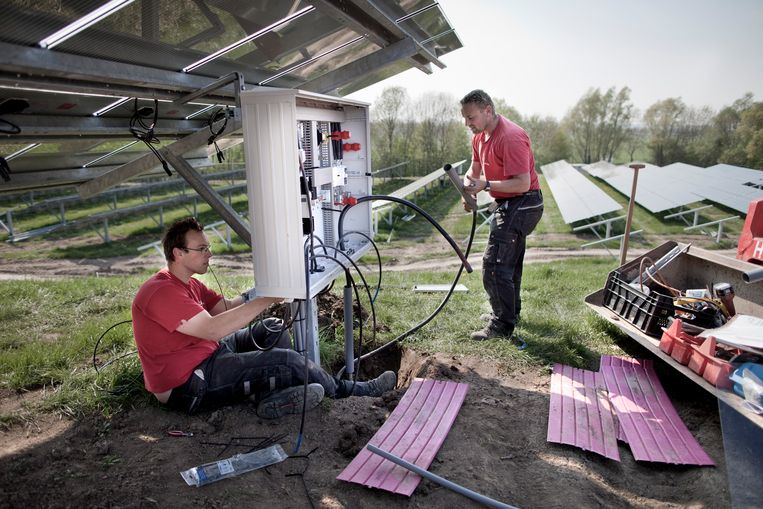 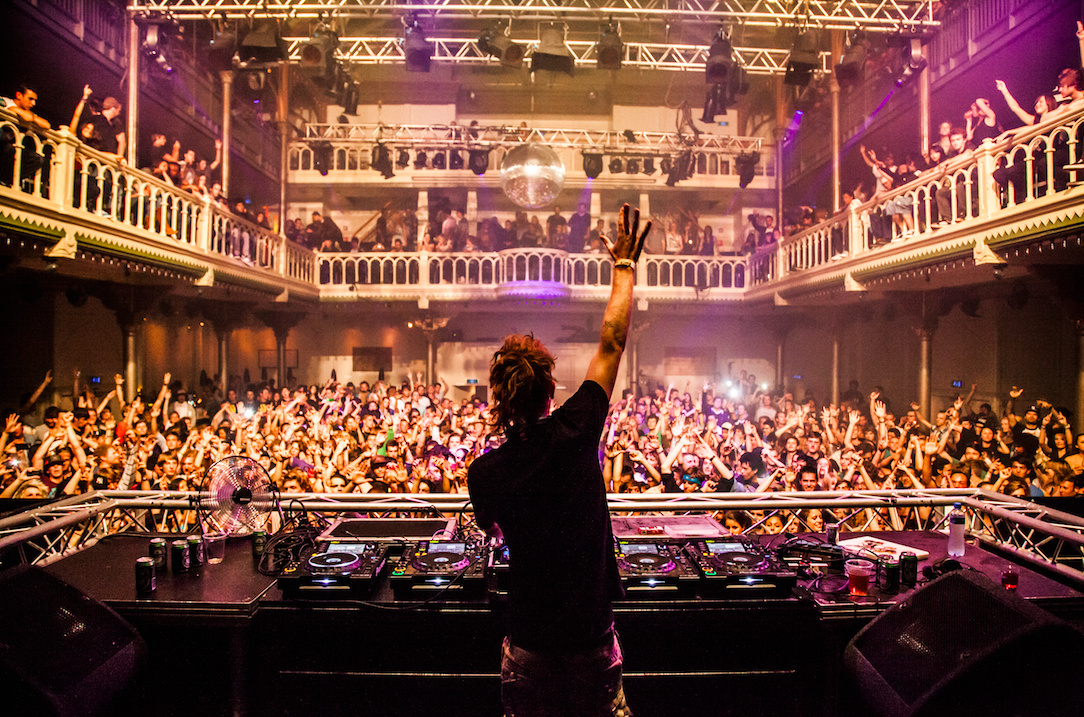 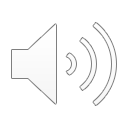 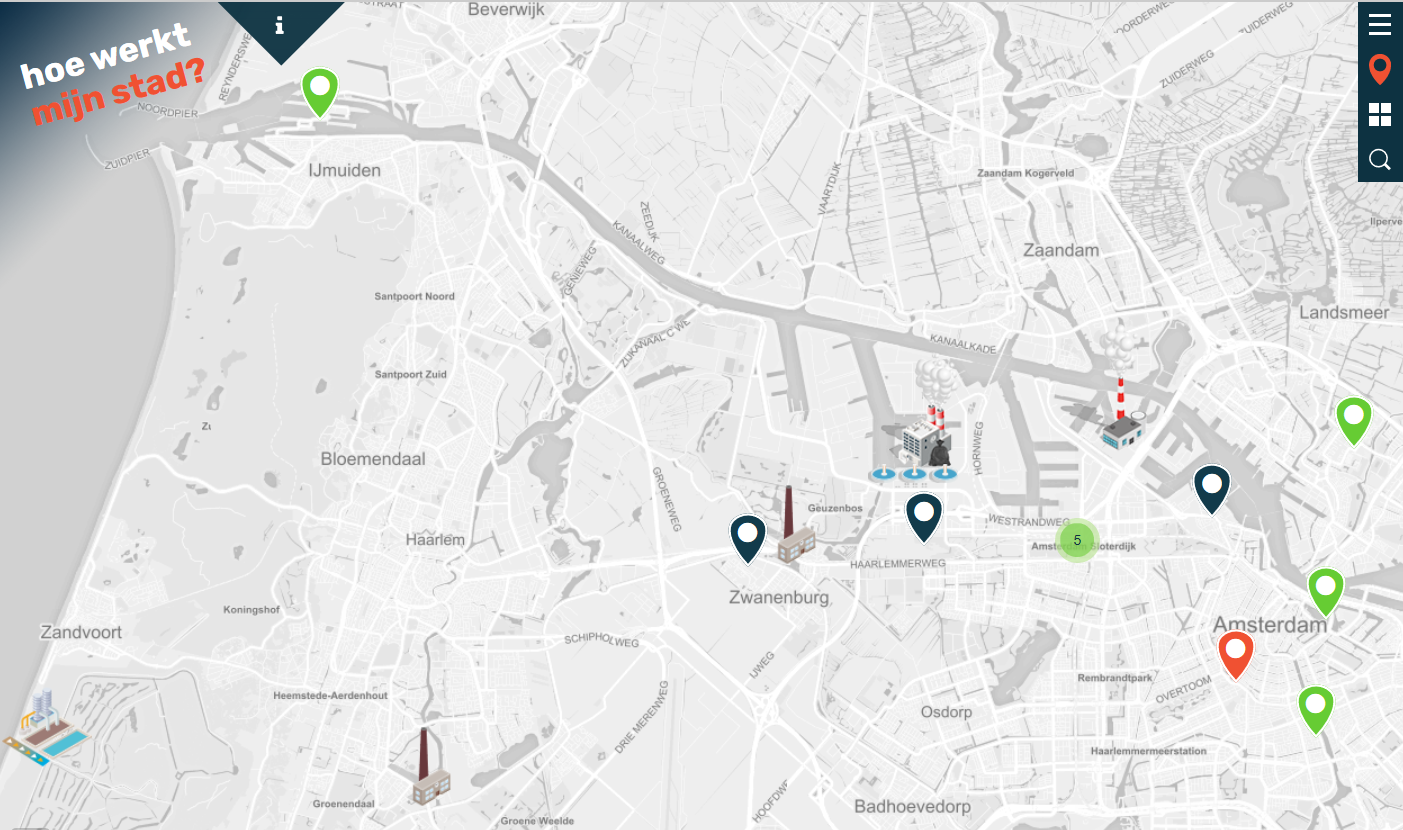 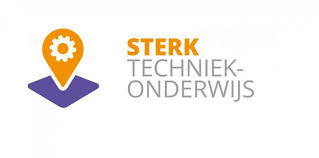 The trust equation
Credibility x Reliability x Intimacy
Trust =
Self-Orientation
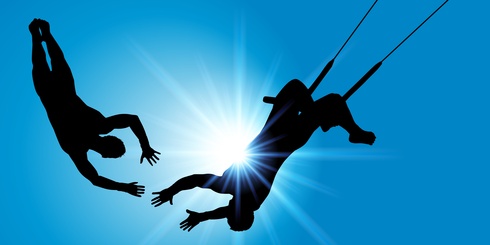 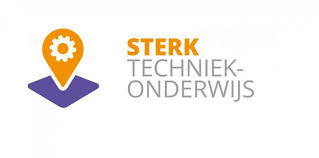 Delen
Functioneel samenwerken
Ondernemend samenwerken
Vertrouwen
Toekomst
Innovatie
aard
Verbeteren
Vernieuwen
intentie
Transactioneel samenwerken
Verkennend samenwerken
Morgen
Stap voor stap
Beter
Uitwisselen
4 grondvormen van samenwerken
Ondernemer zoekt getalenteerde arbeidskrachten

Door arbeidsmarktspanning lopen innovatieve bedrijven kansen mis en kunnen zij moeilijk doorgroeien

Elke sector heeft zijn eigen knelpunten maar deelt een tekort aan technische krachtenDit eist een andere manier van denken en doen rondom vaardigheden in de beroepscontext

Oplossen van mismatches. Hoe?

Richt pools op in krapteberoepen
Collectief zij-instromers opleiden (MKB)
Stimuleer opleidingsinitiatieven vanuit het bedrijfsleven
Meer uitwisselingen van docenten  beroepsonderwijs en bedrijfsleven
Leven Lang Ontwikkelen centraal stellen
Nu investeren in vaardigheden van zittend personeel
Opschalen Publiek Private Samenwerkingen
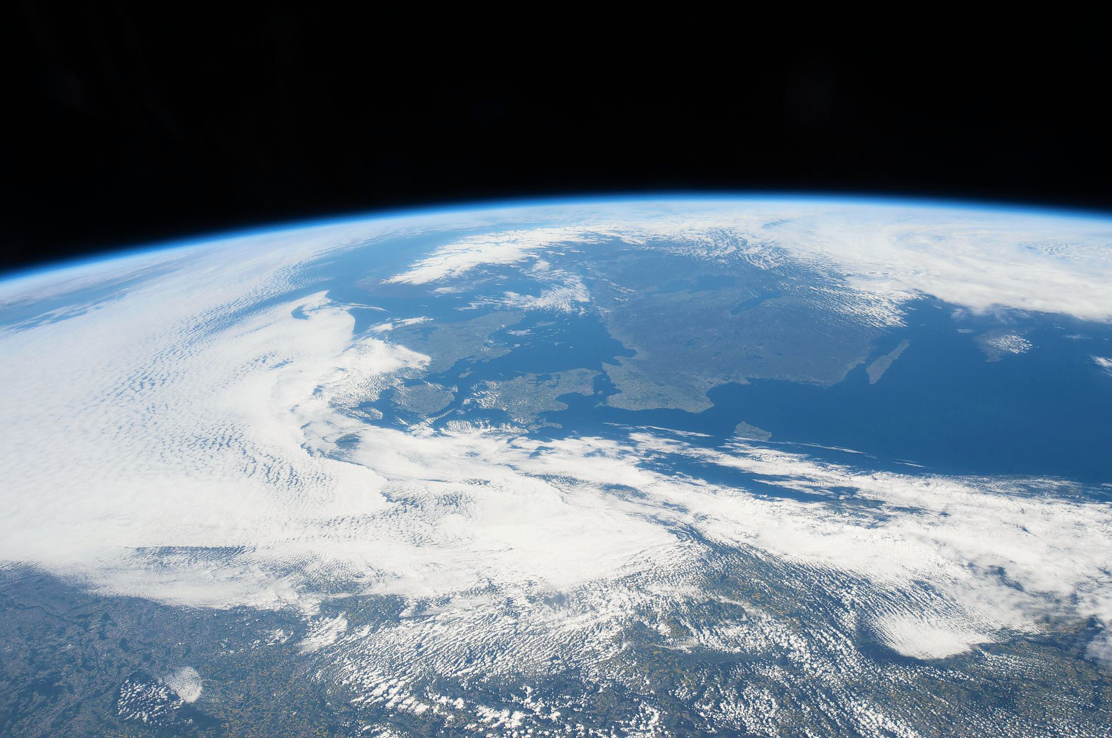 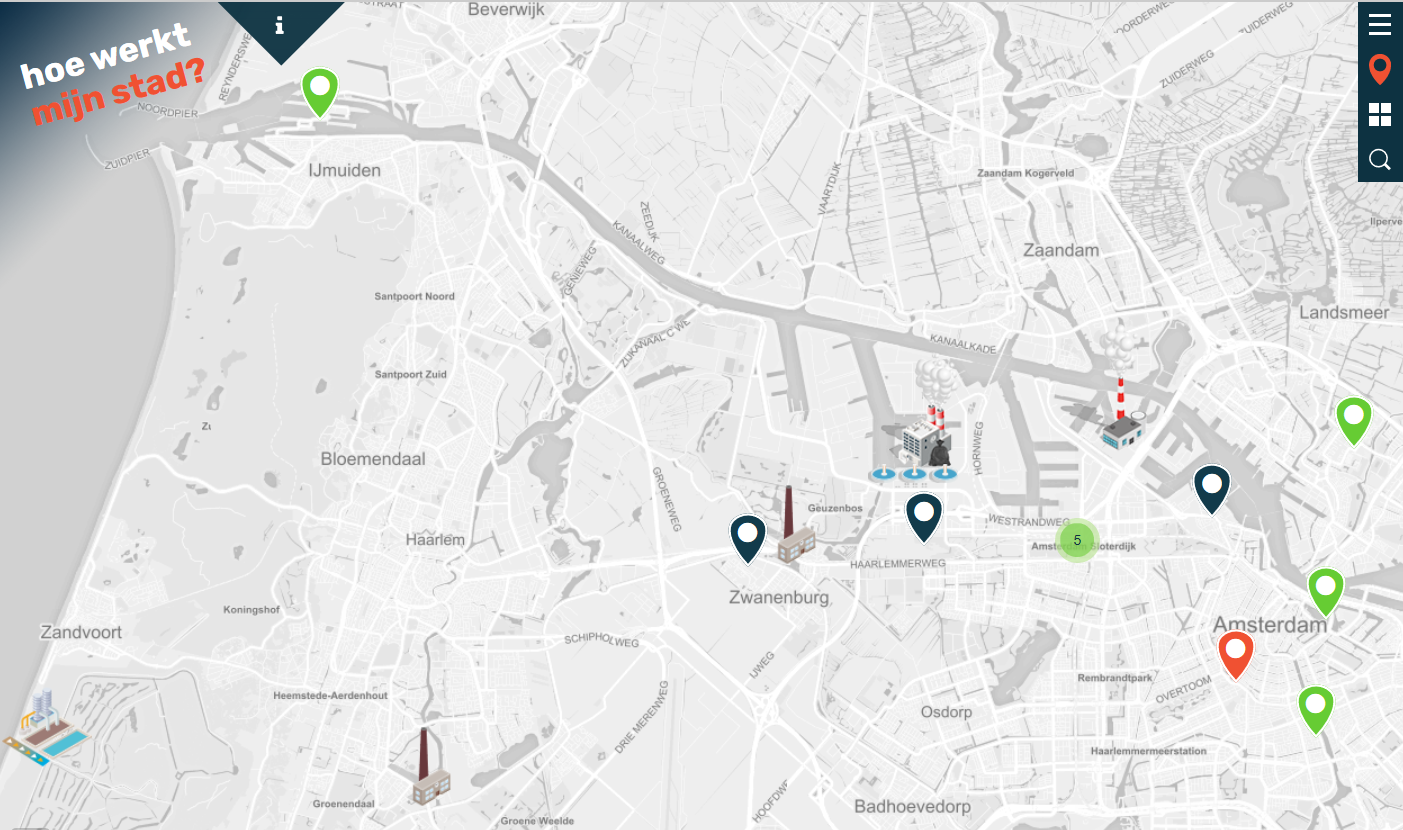 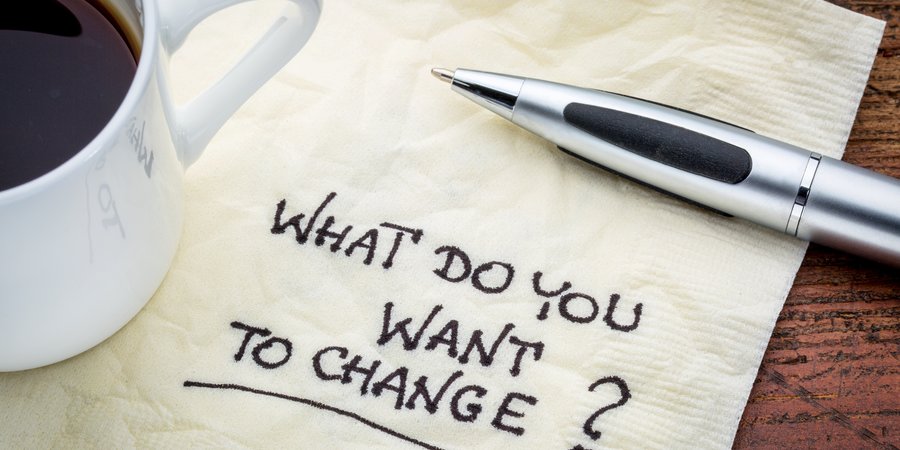